22.3.22
L.O. Measure capacity
Year 4 Hundredths

Success criteria:

Say which equipment is used to measure capacity.
Explain the difference between volume and capacity.
Read a scale.
Measure capacity in ml and l.
Say how many ml are equal to a l.



Recognise that hundredths arise from dividing one whole into one hundred equal parts.
Count in hundredths and represent tenths and hundredths on a place value grid and a
number line.
Year 3
Year 4
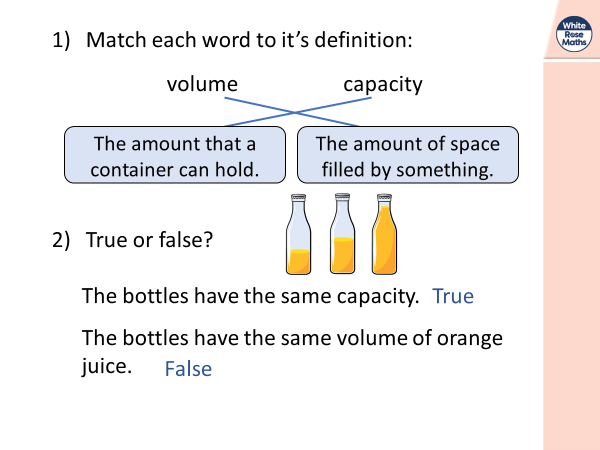 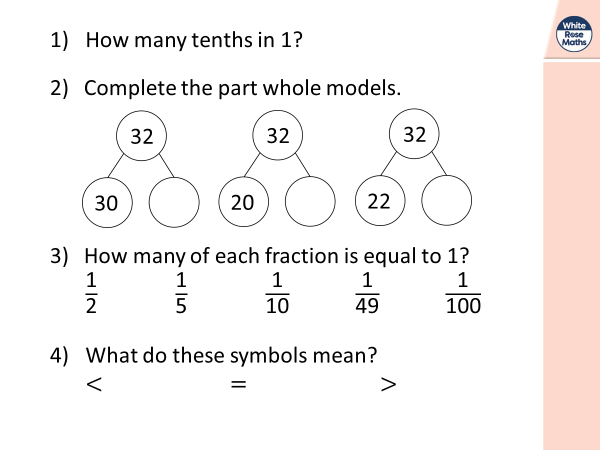 Year 3
Year 4
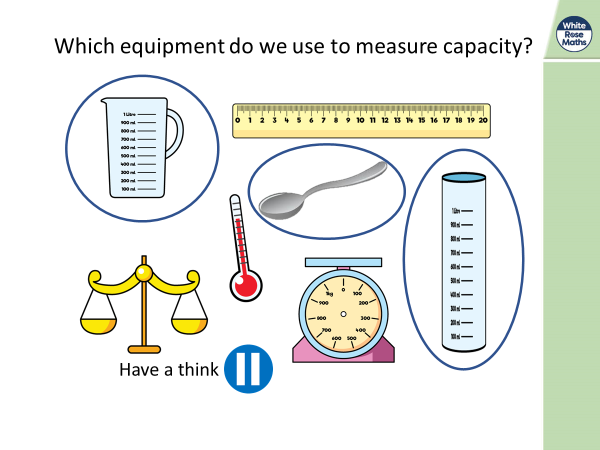 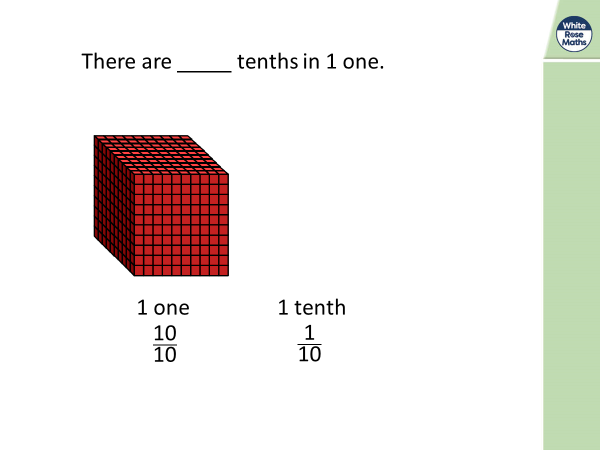 Year 3
Year 4
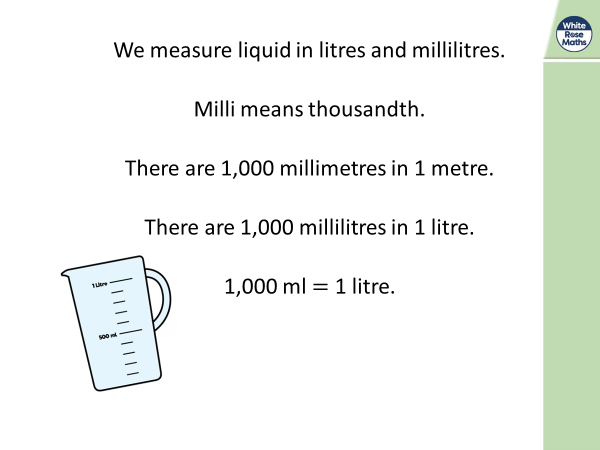 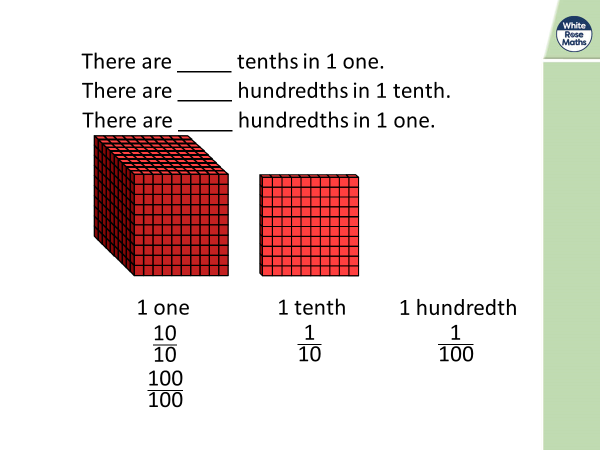 Year 3
Year 4
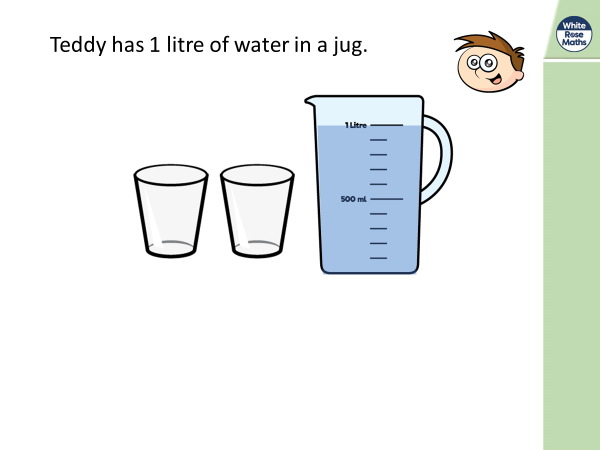 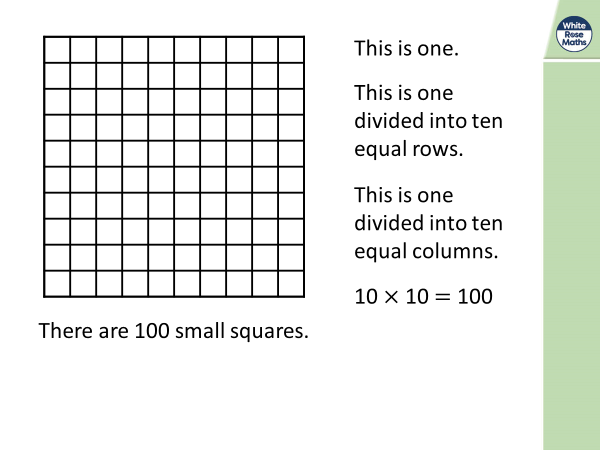 How many ml does he have?
Year 3
Year 4
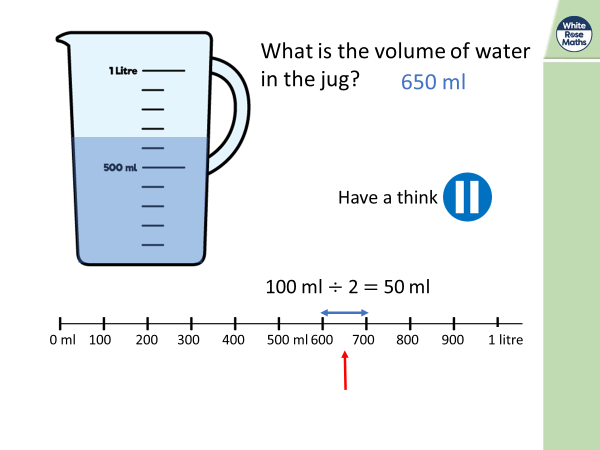 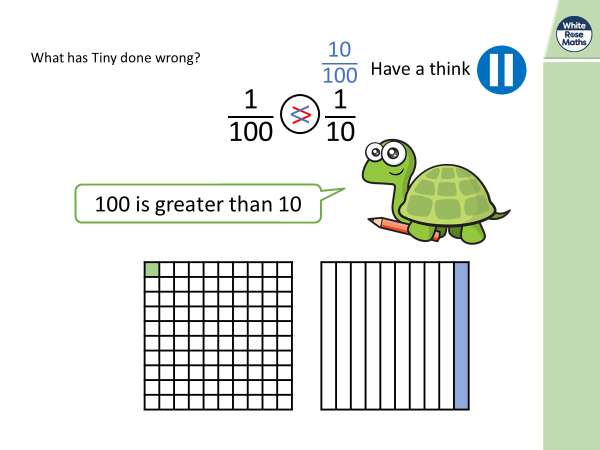 Year 3
Year 4
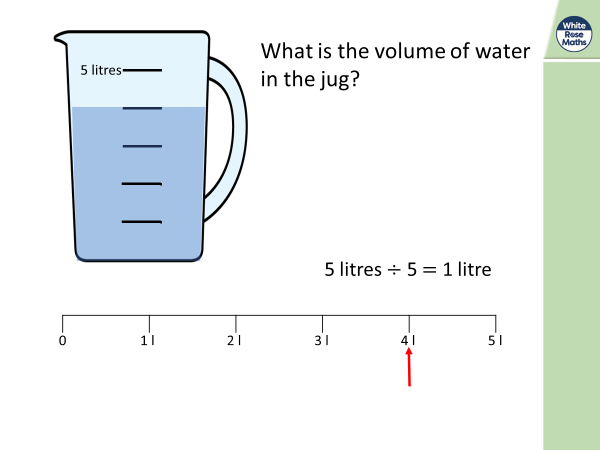 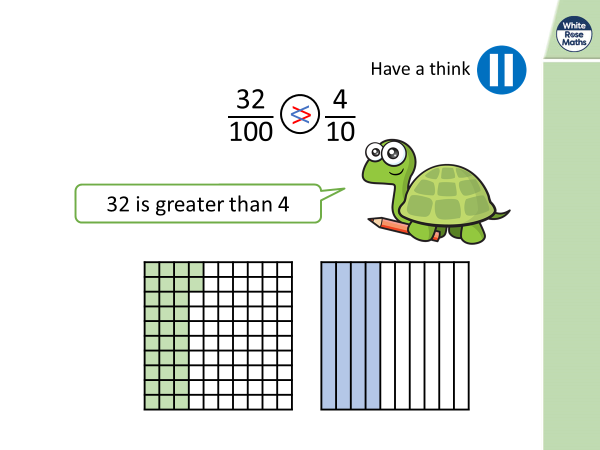 Year 3
Year 4
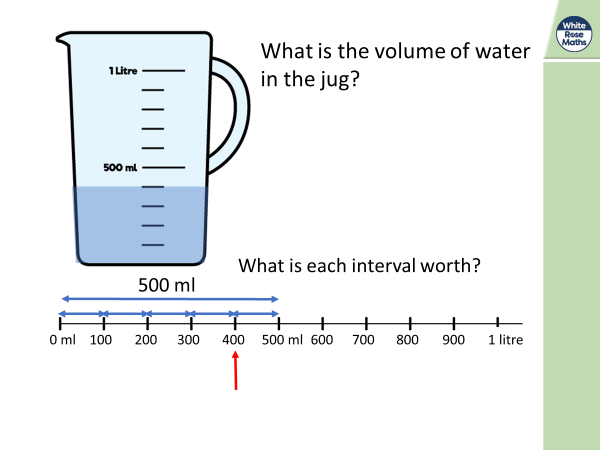 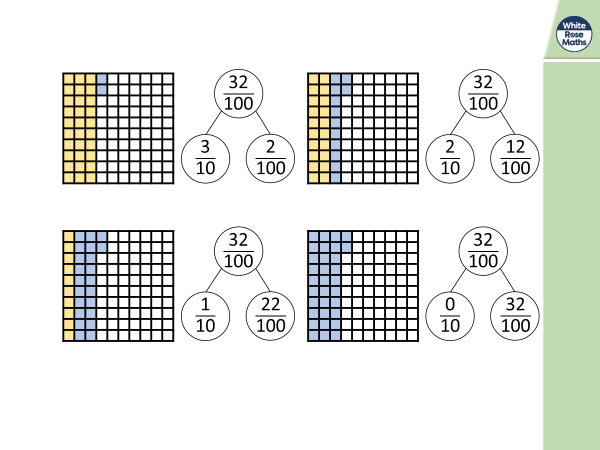 Year 3
Year 4
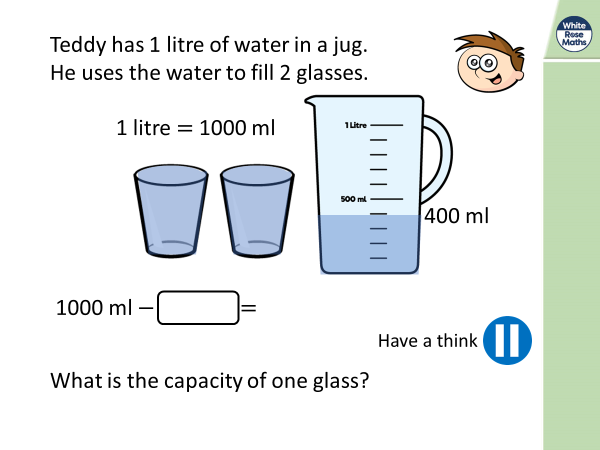 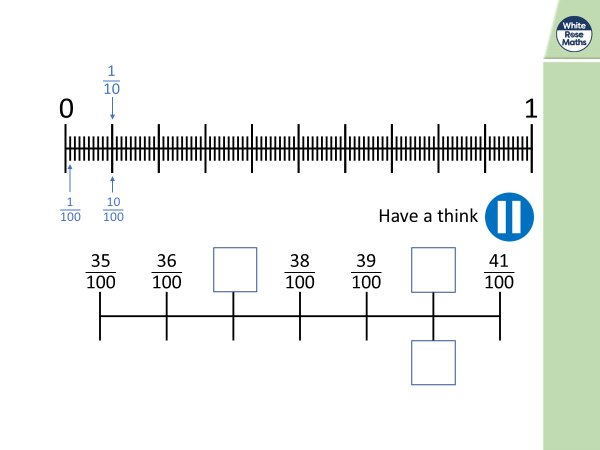 Year 3
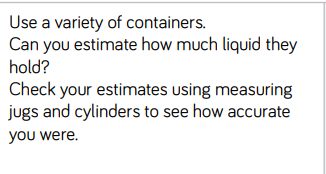